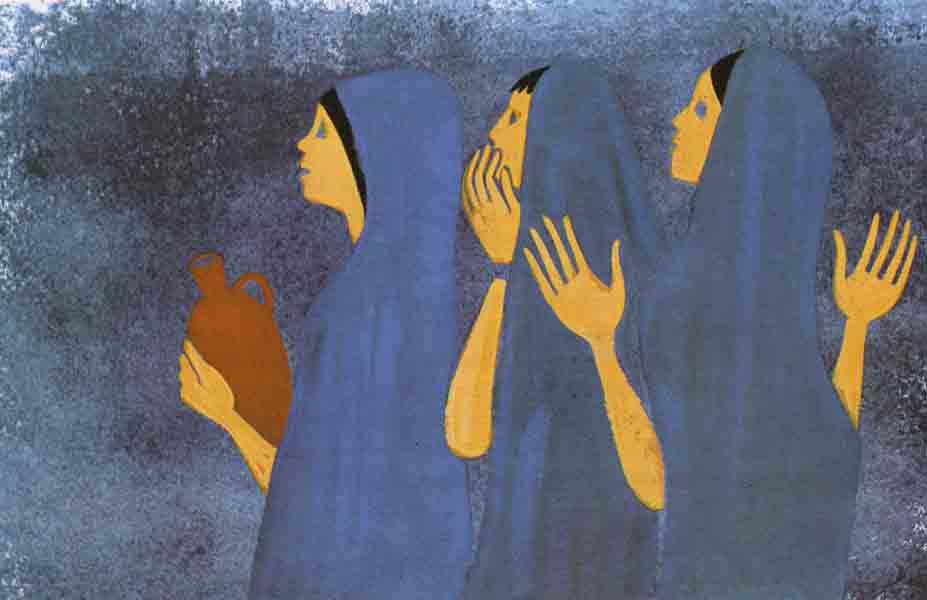 Lembrai-vos...
“Ele não está aqui, mas ressuscitou. 
Lembrai-vos de como vos preveniu, estando ainda na Galiléia” Lucas 24.6
LEMBRAI-VOS DAS MARAVILHAS QUE FEZ(Deuteronômio 32.7; Êxodo 12.26,27 e Apocalipse 5.12-13)
Dirigente: Lembra-te dos dias da antiguidade, atenta para os anos de gerações e gerações; pergunta a teu pai, e ele te informará, aos teus anciãos, e eles to dirão. Quando vossos filhos vos perguntarem:  Que rito é este?  Respondereis:

Todos e Todas:  É o sacrifício da Páscoa ao Senhor, que passou por cima das casas dos filhos de Israel no Egito, quando feriu os egípcios e livrou as nossas casas.  Então o povo se inclinou e adorou.
Dirigente:  [...]Digno é o Cordeiro que foi morto de receber o poder, e riqueza, e sabedoria, e força, e honra, e glória, e louvor. [...] 

Todos e Todas: Aquele que está sentado no trono e ao Cordeiro, seja o louvor, e a honra, e a glória, e o domínio pelos séculos dos séculos. 

Dirigente: Cristo é a nossa Páscoa, Ele é o Cordeiro de Deus, que foi morto, mas ressuscitou e vivo está! Adoremos ao Senhor!
Ao que está assentado
Ao que está assentadoNo Trono e ao CordeiroSeja o louvorE a honra, e a glóriaE o domínioPelos séculos dos séculosAmém
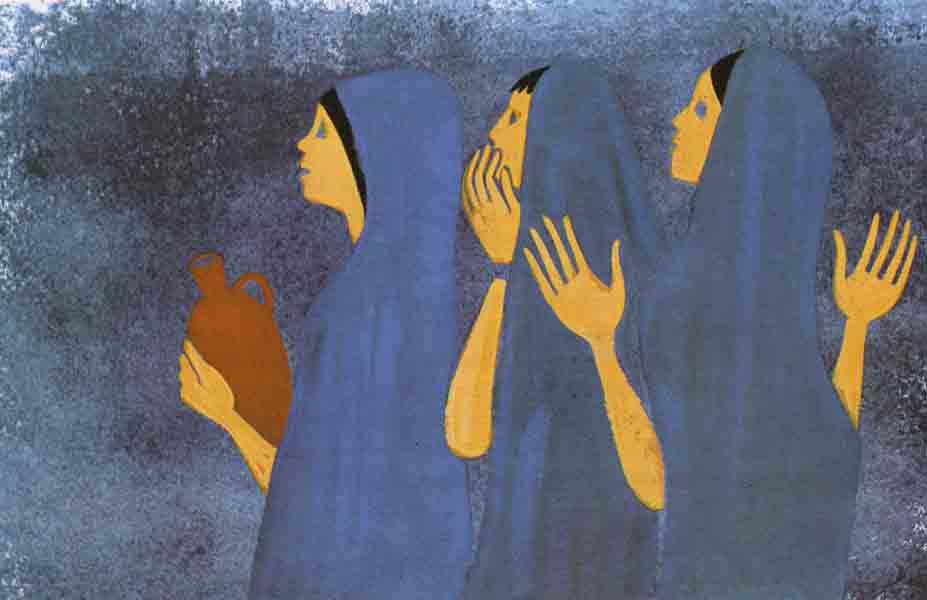 LEMBRAI-VOS DE SUAS PALAVRASLucas 24.1-8
Mas, no primeiro dia da semana, alta madrugada, foram elas ao túmulo, levando os aromas que haviam preparado.

E encontraram a pedra removida do sepulcro; mas, ao entrarem, não acharam o corpo do Senhor Jesus.
 
Aconteceu que, perplexas a esse respeito, apareceram-lhes dois varões com vestes resplandecentes.
LEMBRAI-VOS DE SUAS PALAVRAS
Estando elas possuídas de temor, baixando os olhos para o chão, eles lhes falaram: Por que buscais entre os mortos ao que vive?

Ele não está aqui, mas ressuscitou. Lembrai-vos de como vos preveniu, estando ainda na Galiléia, quando disse: Importa que o Filho do Homem seja entregue nas mãos de pecadores, e seja crucificado, e ressuscite no terceiro dia.

Então, se lembraram das suas palavras.
O SEU NOME SERÁ LEMBRADO DE GERAÇÃO EM GERAÇÃO
HE 41-A ressurreição de Jesus
Cristo já ressuscitou; aleluia!Sobre a morte triunfou; aleluia!Tudo consumado está; aleluia!Salvação de graça dá; aleluia!

Sobre a cruz Jesus sofreu; aleluia!E por nós ali morreu; aleluia!Mas agora vivo está; aleluia!Para sempre reinará; aleluia
O SEU NOME SERÁ LEMBRADO DE GERAÇÃO EM GERAÇÃO
Gratos hinos hoje erguei; aleluia!A Jesus, o grande Rei; aleluia!Ele à morte quis baixar; aleluia!Pecadores resgatar; aleluia!

Henry Maxwell Wright (1849-1931)
Ofertório  
 
Acolhimento as crianças
(Chamar as crianças a frente e distribuir borboletas coloridas de papel ou outro material)
 
Dirigente: Quem sabe como nasce a borboleta?  (Explique, com a ajuda das respostas das crianças, o processo de nascimento da borboleta, enfatizando a transformação da lagarta em borboleta.  Diga que a borboleta também é um dos símbolos da Páscoa, pois a transformação da lagarta, nos ajuda a transmitir a mensagem da ressurreição, da nova vida em Cristo Jesus.)
 
Cantar com as crianças o cântico “A Dona Lagartinha” (CD Todas as crianças são nossas crianças, faixa n°18 – PSAF) Disponível em: http://www.metodista.org.br/escola-dominical-musicas
Ou “Voo de Deus” (CD Fazendo Festa 1, faixa n°13 – Igreja Metodista) Disponível em http://www.metodista.org.br/escola-dominical-musicas
LEMBRAMOS QUE TUDO VEM DE TI, Ó SENHOR!

Ofertório
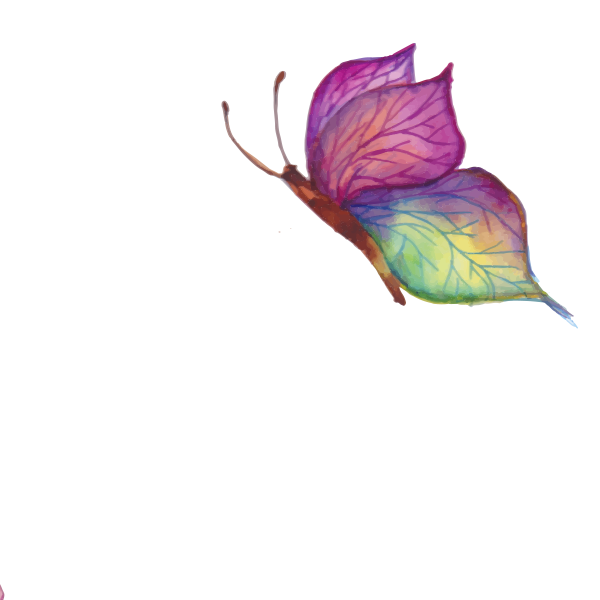 LEMBRAR QUE HÁ VIDA DENTRO DA VIDA
LEMBRAR QUE HÁ VIDA DENTRO DA VIDA
Acolhimento as crianças
(Chamar as crianças a frente e distribuir borboletas coloridas de papel ou outro material)
Dirigente: Quem sabe como nasce a borboleta?  (Explique, com a ajuda das respostas das crianças, o processo de nascimento da borboleta, enfatizando a transformação da lagarta em borboleta.  Diga que a borboleta também é um dos símbolos da Páscoa, pois a transformação da lagarta, nos ajuda a transmitir a mensagem da ressurreição, da nova vida em Cristo Jesus.)
Acolhimento as crianças
(Chamar as crianças a frente e distribuir borboletas coloridas de papel ou outro material)
 
Dirigente: Quem sabe como nasce a borboleta?  (Explique, com a ajuda das respostas das crianças, o processo de nascimento da borboleta, enfatizando a transformação da lagarta em borboleta.  Diga que a borboleta também é um dos símbolos da Páscoa, pois a transformação da lagarta, nos ajuda a transmitir a mensagem da ressurreição, da nova vida em Cristo Jesus.)
Dona Lagartinha[Gláucia Silvestre Onofre, Renata Bento e Roberto Mendes]
A Dona Largatinha passeava no jardim,
Andava pelos galhos, pelas flores de jasmim.
Vivia solitária, muito mole pra andar.
Mas tinha a esperança de um dia então mudar.
Foi quando, de repente, o seu corpo transformou,
E uma borboleta tão linda ela ficou!

(CD Todas as crianças são nossas crianças, faixa n°18 – PSAF) Disponível em: http://www.metodista.org.br/escola-dominical-musicas
Dona Lagartinha
Como na historinha, um dia aconteceu.
Jesus morreu na cruz, mas depois reviveu.
Por isso, Páscoa é vida, por isso Páscoa é amor.
Cantemos todos juntos, Ele é o nosso Senhor!
Por isso, Páscoa é vida, por isso Páscoa é amor.
Cantemos todos juntos, Ele é o nosso Senhor!
Voo de Deus                                                                          [Letra: Nancy Cardoso; música: Flávio Irala e Tércio Junker]
Borboleta pequenina, 
arco-íris escondido,
no casulo adormecido
Quem me dera ver nascer
suas asas, borboleta,
para não mais esquecer
Que há vida, dentro da vida
A vida toda, pra sempre amém.
Que Deus está na vida,
A vida toda, pra sempre amém
(CD Fazendo Festa 1, faixa n°13 – Igreja Metodista) Disponível em http://www.metodista.org.br/escola-dominical-musicas
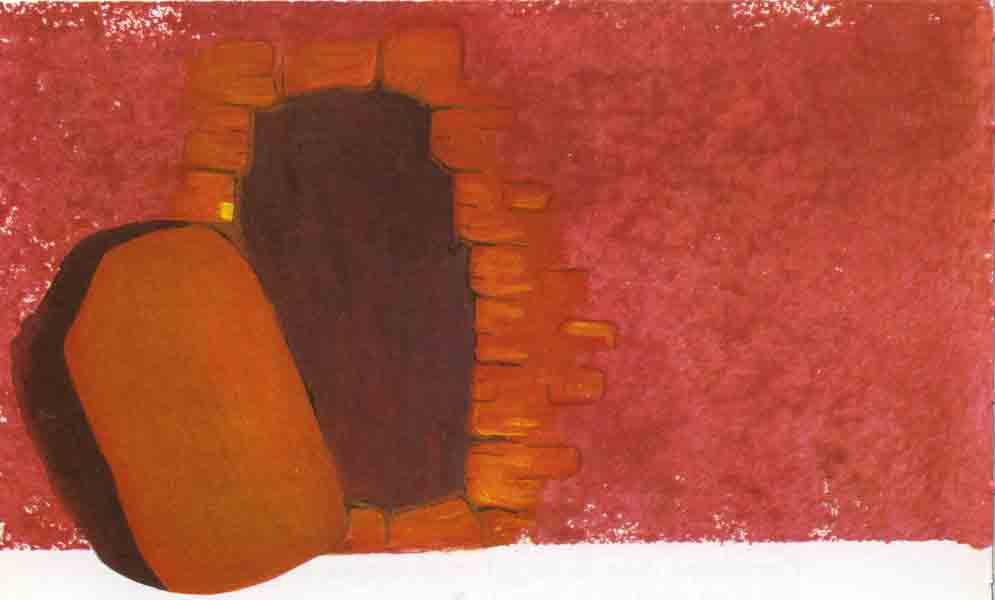 SUA PALAVRA SERÁ LEMBRADA DE GERAÇÃO EM GERAÇÃO
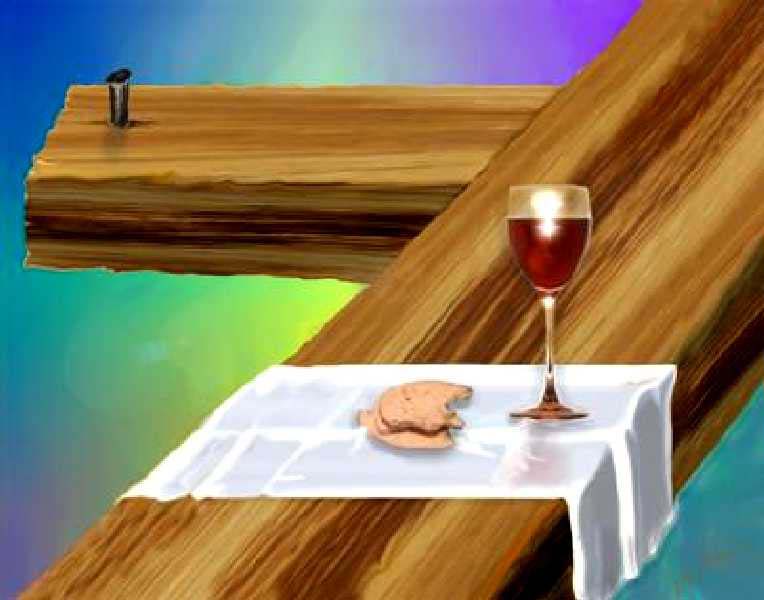 Fazei isto  em memória de mim!
CEIA PARA TODA GENTE

D: amigas e amigos, o Senhor Jesus, pela oferta de si  mesmo, sacrificou-se pelos pecados de toda humanidade e instituiu um memorial eterno pelo qual sempre nos lembraremos de sua paixão e morte, e de sua ressurreição e glorificação. Hoje repetimos esse gesto com saudade, e o faremos até a sua segunda vinda. Portanto, elevemos nosso coração. 

C: Ao Senhor o elevamos.

D: Rendamos graças ao Senhor nosso Deus.
C: Assim fazê-lo é digno e justo

D: É digno e justo que em todos os tempos e lugares    
    rendamos graças ao Senhor, louvando e
    engradecendo o seu nome, dizendo:

C: Santo, Santo, Santo, Senhor Deus onipotente.
    Os céus e a terra estão repletos da tua glória
    Glória te seja dada, ó Senhor altíssimo. Amém.
Oração de humilde acesso
Senhor, não é soberbo o meu coração, nem altivo o meu olhar; não ando à procura de grandes coisas, nem de coisas maravilhosas demais para mim. Pelo contrário, fiz calar e sossegar a minha alma; como a criança desmamada se aquieta nos braços de sua mãe, como essa criança é a minha alma para comigo. Em ti espero desde agora e para sempre. (cf. Salmo 131.1-2)
LEMBRAI-VOS UNS DOS OUTROS
“Guardemos firme a confissão da esperança, sem vacilar, pois, quem fez a promessa é fiel. Consideremo-nos também uns aos outros, para nos estimularmos ao amor e às boas obras. ”  (Hebreus 10.23,24).  
Seja este o nosso compromisso, fortalecer uns aos outros, umas as outras,  afim de não nos esquecermos da razão da nossa esperança.
Porque Ele vive
Deus enviou seu Filho amadoPra me salvar e perdoarNa cruz morreu por meu pecadoMas ressurgiu e vivo com o Pai está
Porque Ele vive, posso crer no amanhãPorque Ele vive, temor não háMas eu bem sei, eu sei, que a minha vida
Está nas mãos de meu Jesus, que vivo está
E quando, enfim, chegar a horaEm que a morte enfrentareiSem medo, então, terei vitória:Irei à Glória, ao meu Jesus que vivo está
Porque Ele vive, posso crer no amanhãPorque Ele vive, temor não háMas eu bem sei, eu sei, que a minha vidaEstá nas mãos de meu Jesus, que vivo está
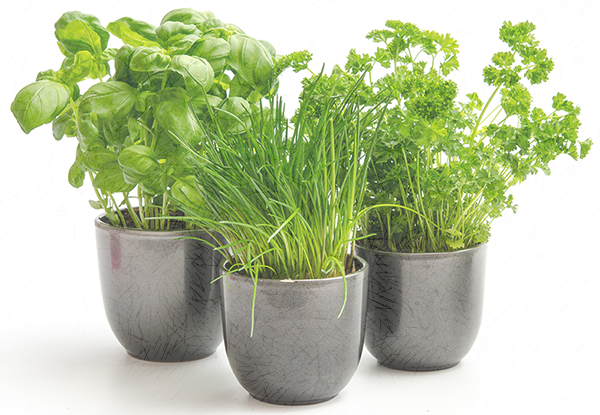 “Guardemos firme a confissão da esperança, sem vacilar, pois, quem fez a promessa é fiel. Consideremo-nos também uns aos outros, para nos estimularmos ao amor e às boas obras. ”  
(Hebreus 10.23,24).
Dinâmica do plantio
Vaso: a nossa vida
Terra: o nosso coração
Sementes: o que trazemos na memória o que pode nos dar esperança
Depois quando nascer, os frutos são a simbologia do (re)nascimento da esperança.
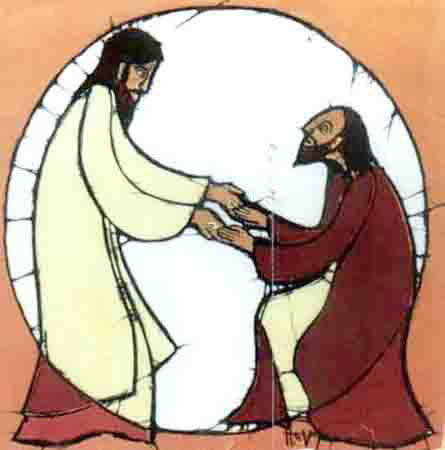 Bênção
Que a graça filial de Jesus Cristo,
O amor paternal do Deus eterno,
E a comunhão fraternal e sororal do Espírito Santo,
estejam em nossos corações e mentes,
e fortaleçam nosso corpo e espírito, 
desde agora e para sempre